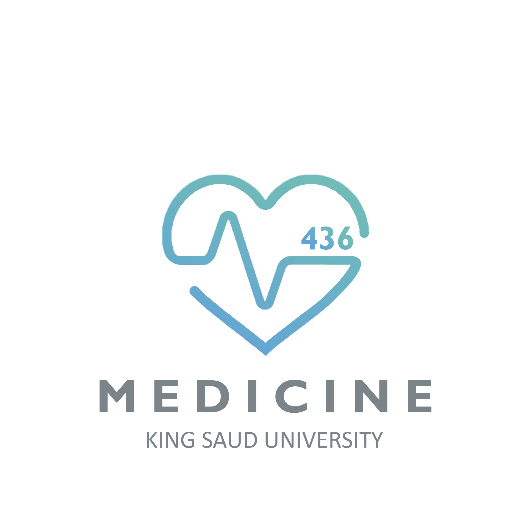 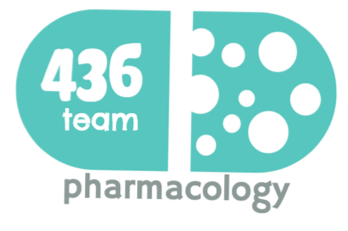 9: Treatment of Sexually Transmitted Disease
Objectives
List the drugs used in the treatment of syphilis & gonorrhea.
Describe the mechanism of action and adverse effects of each drug.
Describe the contraindications of drugs used 
Describe the recommended regimens used for the treatment of syphilis & gonorrhea
Know the alternative treatments in allergic patients.
Color index
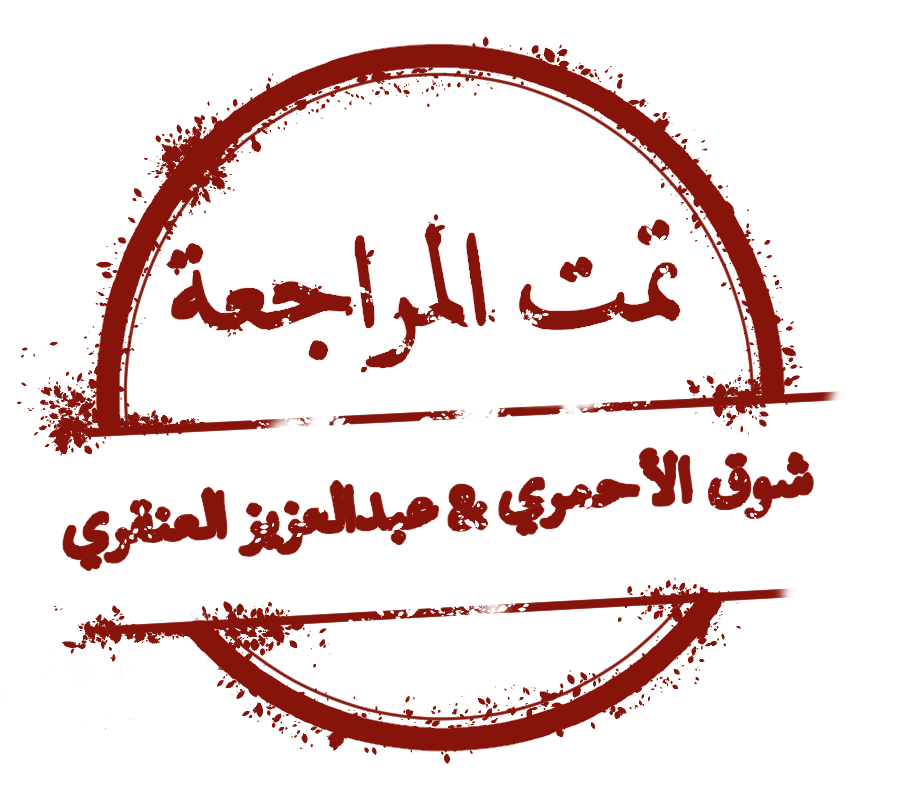 Doctors’ notes
Drugs names
Extra information and further explanation
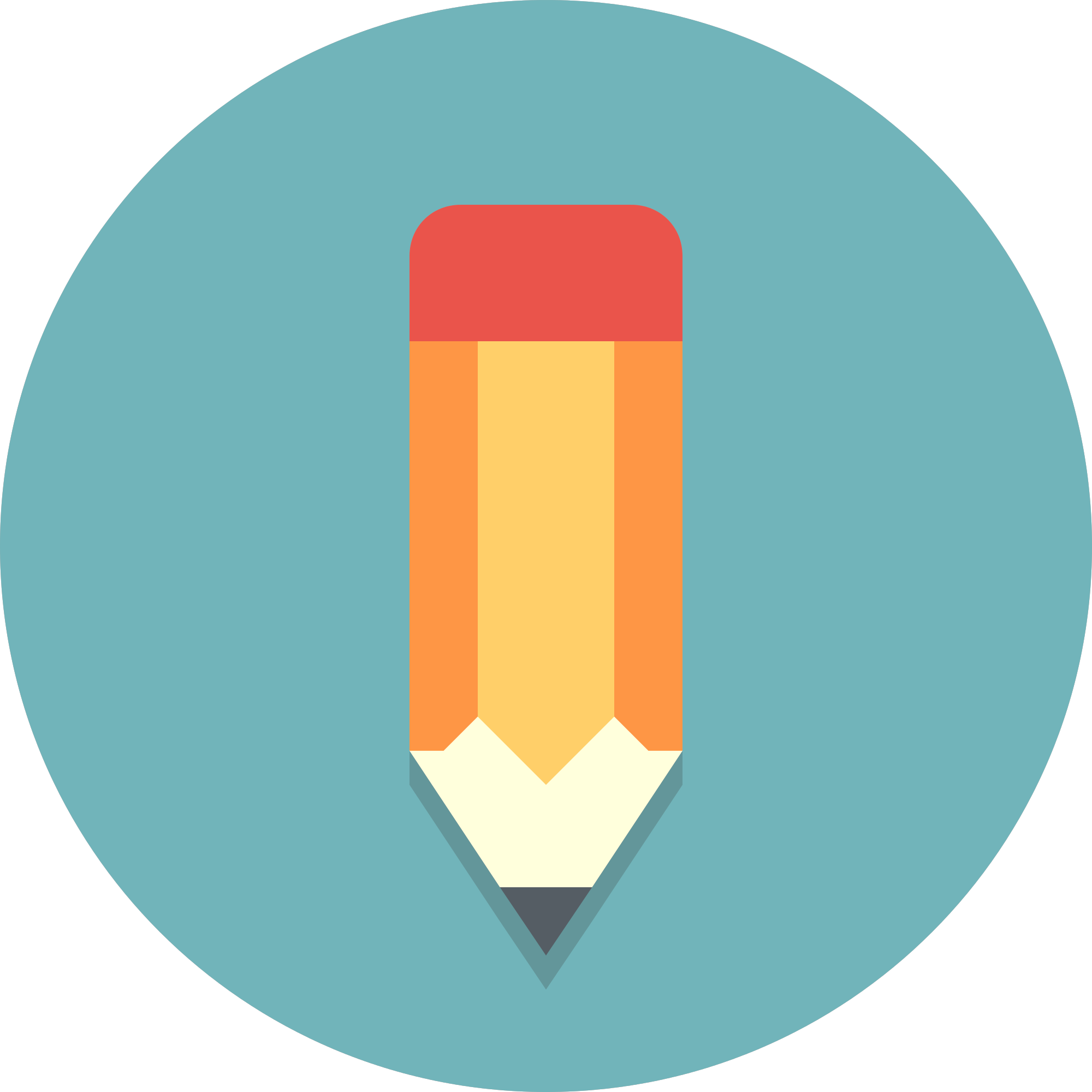 Kindly check the editing file before studying this document
Important
Mnemonics
Special thanks
شكرًا لأعضاء الفريق العظماء
عبدالرحمن الجريان
عبدالرحمن الراشد
عبدالرحمن ذكري
عبدالعزيز القرموشي
عبدالله هاشم
فيصل العباد
محمد خوجة
ليلى مذكور
لينا الوكيل
منيال باوزير
منيرة الضفيان
وجدان الزيد
خالد العيسى
سعد الرشود
رحاب العنزي
ريما البراك
ريم الشثري
شذا الغيهب
شروق الصومالي
شوق الأحمري
لمى التميمي
روان سعد القحطاني
أثير الرشيد
أمل القرني
انوار العجمي
جواهر ابانمي
جومانا القحطاني
حنين باشيخ
ناصر أبو دجين
معتز الطخيس
شُكُر خاص جدًا جدًا للي اشتغلوا معنا من أول بلوك لآخر بلوك
انوار العجمي
روان سعد القحطاني
شكرًا للي ارسلوا لنا تشبيهاتهم الحلوة مثلهم
رانيا العيسى
رنا المانع
ريم السرجاني
شذا الغيهب
نجود العنزي
نورا المهيدب
أسيل السليماني
أميرة نيازي
بدرية الصباغ
بشرى قوقندي
حنين السبكي
روان سعد القحطاني
ليلى البريكان
لمى الفوزان
انوار العجمي
شكرًا للقادة الأكاديميين
طراد الوكيل
عبدالعزيز العنقري
شوق الأحمري
كنا نكلمهم ونزعجهم حتى في نص الليل وما شفنا منهم إلا حسن الأخلاق والتعامل الحسن ♥
وأهم شي شكرًا للجندي المجهول في فريق علم الأدوية
روان سعد القحطاني
أفضل member في الدنيا         كانت دايم تراجع معنا المحاضرات وتضيف الملاحظات وتكتب كل الأسئلة والتشبيهات  يكفي إنها اشتغلت على كل محاضرات الفارما حقت سنتين البيسك  ♥    ادعوا لها بالتوفيق بالدنيا والآخرة ♥
Overview
Penicillins
Penicillin G
Procaine Penicillin G
 Benzathine Penicillin G
Treatment of Sexually Transmitted Diseases (STDs)
Syphilis
Tetracyclines 
(Doxycycline)
Macrolides (Azithromycin)
Cephalosporins
Ceftriaxone
Cefixime
3rd generation Cephalosporins
Ceftriaxone
Cefixime
Uncomplicated
Fluoroquinolones 
(Ciprofloxacin)
Spectinomycin
Gonorrhea
Silver nitrate
Complicated
Erythromycin
Introduction
Syphilis
1- Primary stage
Painless skin ulceration (a chancre) on the vulva or mouth
Infectious stage (sexually only).
the patient may not feel it so it will left without treatment
Definition: Sexually transmitted disease Caused by Treponema  pallidum (a spiral-shaped, Gram-negative highly mobile bacterium) T. pallidum enters the body via skin and mucous membranes through abrasions during sexual contact or blood transfusion or placental transfer from a pregnant woman to her fetus. (only female slides)

Signs & symptoms: The signs and symptoms of syphilis vary depending upon stage of disease, Disease progresses in stages (primary, secondary, latent, and tertiary), May become chronic without treatment. (only female slides)
2- Secondary stage
Diffuse skin rash & mucous membranes lesions
Palmar/Plantar Rash (painless but infectious)
5- Congenital syphilis
If a Woman is pregnant and has symptomatic or asymptomatic early syphilis, disseminating organisms may pass through the placenta to infect the fetus.
Manifestation: Perforation of Palate (only female slides)
3- Latent stage
In latent syphilis there are little to no symptoms which can last for years.
70% may have NO SYMPTOMS (Dangerous and may lead to death) ‘only female slides’
Stages of syphilis
4- Tertiary syphilis: (only female slides)
Approximately 30% of untreated patients progress to the tertiary stage within 1 to 20 years.
Rare because of the widespread  use of antibiotics.
Manifestations as cardiovascular syphilis (syphilitic aortitis and an aortic aneurysm).
Treatment of Syphilis
Drugs used in Allergic Patients To Penicillins:
Macrolides e.g. Azithromycin
Tetracyclines e.g. doxycycline
Cephalosprins: Ceftriaxone – cefixime
Next pages
1 not given I.V. bc it may cause cardiac arrest
Treatment of Syphilis
Treatment of Syphilis
WHO guideline for the Treatment of Syphilis*
*بس أعرفوا أيش 1st choice, 2nd choice…etc
WHO guideline for the Treatment of Syphilis
Gonorrhea
Introduction
Caused by Neisseria gonorrhea (Pus producing bacteria , Gram negative cocci).
Transmitted during sexual contact with affected person. (only female slides)
Many people have no symptoms. (only female slides)
Men may have burning with urination, discharge from the penis or testicular pain.
Women may have burning with urination, vaginal discharge, vaginal bleeding between periods, or pelvic pain. (only female slides)
Treatment of Gonorrhoea
Uncomplicated gonorrheal infections
What is the Alternative treatment in pts that cannot tolerate or be treated with cephalosporins or quinolones ? Spectinomycin
2 orally
3 Contraindications because it of its effect on cartilage
Treatment of Gonorrhoea
Complicated gonorrheal infections
When complicated gonorrhea occurs?
If gonorrhea left untreated, it can spread through blood stream into:
1. Eye	         2. Joints	        3. Heart valves	             4. Brain
Harmful effects of gonorrhea:
It can also spread from a mother to a child during birth. Newborn eye infections may lead to conjunctivitis called opthalmia neonatorum which may lead to blindness

WHO guidelines suggest one of the following options for topical application to  both eyes immediately after birth:
Silver nitrate 1% solution (1st choice)
Or Erythromycin 0.5% eye ointment (2nd choice)
Or Tetracycline hydrochloride 1% eye ointment 
Or Povidone iodine 2.5% solution (water-based) 
Or Chloramphenicol 1% eye ointment
بمجرد انتهاؤكم من هذا السلايد تكونون انهيتوا مذاكرة ٨٥ محاضرة فارما!
متخيلين العدد! متخيلين كم اسم دوا حفظتوا  لازم تكونون فخورين بنفسكم يا خارقين ✌
Summary
MCQs
Q1: Which one of the following is the drug of choice for treatment of syphilis?
A. Ceftriaxone .                 B. Benzathine penicillin G.             C. Silver nitrate.          D. Ciprofloxacillin


Q2: Which one of the following is the drug of choice for treatment of gonorrhea?
A. Ceftriaxone .                 B. Benzathine penicillin G.             C. Silver nitrate.          D. Ciprofloxacillin


Q3: Which ONE of the following is used in syphilis patient who is allergic to penicillin?
A. Amoxicillin.                 B. Benzathine penicillin G.             C. Silver nitrate.          D. Ciprofloxacillin.         E. Doxycycline.


Q4: Which of the following may cause bone deformity as adverse effect ? 
A. Amoxicillin.                 B. Ciprofloxacillin.       C. Silver nitrate.          D. Doxycycline.


Q5: Which of the following may lead to cartilage damage and arthropathy as adverse effect ? 
A. Amoxicillin.                 B. Ciprofloxacillin.       C. Silver nitrate.          D. Doxycycline.


Q6:Which ONE of the following is the mechanism of action of sliver nitrate?
A. Bactericidal by Inhibiting bacterial cell wall synthesis.                                 B. Bacteriostatic by Inhibiting bacterial protein synthesis.
C. Bactericidal Inhibiting bacterial DNA synthesis.                                             D. Germicidal by Precipitating of bacterial proteins.


Q7: Which one of the following is best describe the mechanism of action of Spectinomycin?
A. Bactericidal by Inhibiting bacterial cell wall synthesis.                                 B. Bacteriostatic by Inhibiting bacterial protein synthesis.
C. Bactericidal Inhibiting bacterial DNA synthesis.                                             D. Germicidal by Precipitating of bacterial proteins.


Q8: 28 years old lady has gonorrhea. She gave a birth of her first baby through vaginal delivery. Her baby was born with conjunctivitis. Which one of the following drugs is suitable to be used for the baby ?
A. Silver nitrate.            B. Ceftriaxone.        C. Erythromycin         D. Both A & C.


Q9: A 26 years old man present with burning micturition and discharge. He was diagnosed with gonococcal urethritis. The lab investigation has revealed there is also other organism which is chlamydia trachomatis. Which one of the following combination of antibiotics is appropriate in his case ?
A. Ceftriaxone + Ciprofloxacillin.       B. Ceftriaxone + azithromycin.     C. Ceftriaxone + Silver nitrate.       D. Ceftriaxone + doxycycline.     E. Both B & D.
B.
A.
E. 
D.
B.
D.
B.
D.
E.
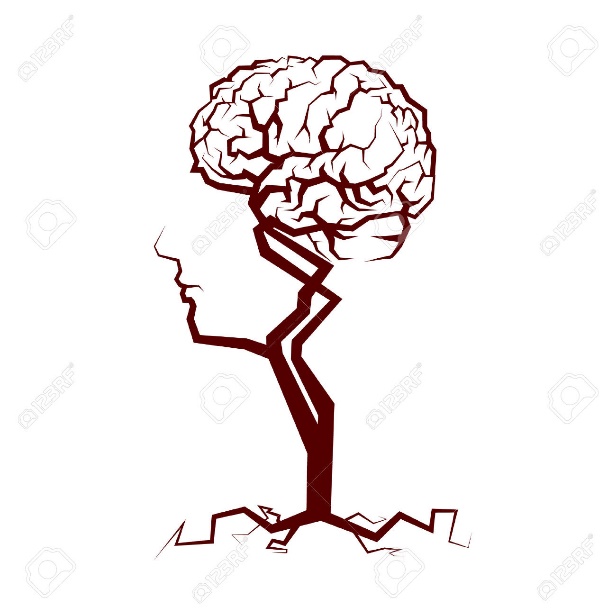 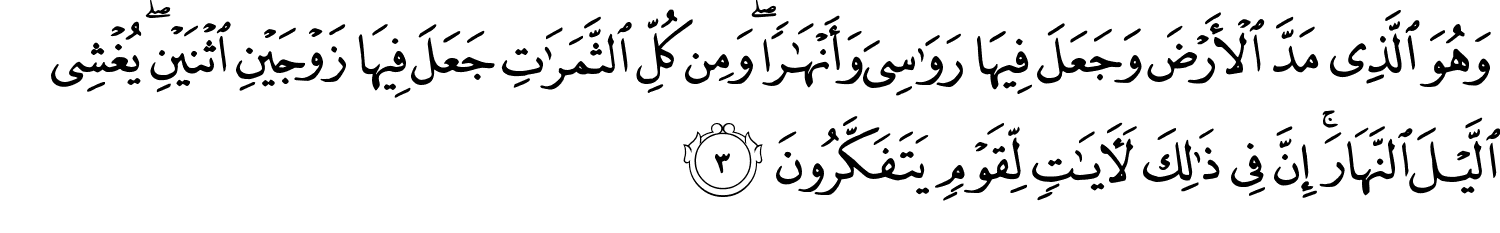 قادة فريق علم الأدوية :
اللولو  الصليهم                       &     فارس النفيسة
الشكر موصول لأعضاء الفريق المتميزين :
روان سعد القحطاني
جواهر ابانمي 
حنين باشيخ
خالد العيسى
عبدالله هاشم
منيرة الضفيان
References :
1- 436 doctor’s slides and notes
2- Medical News Today
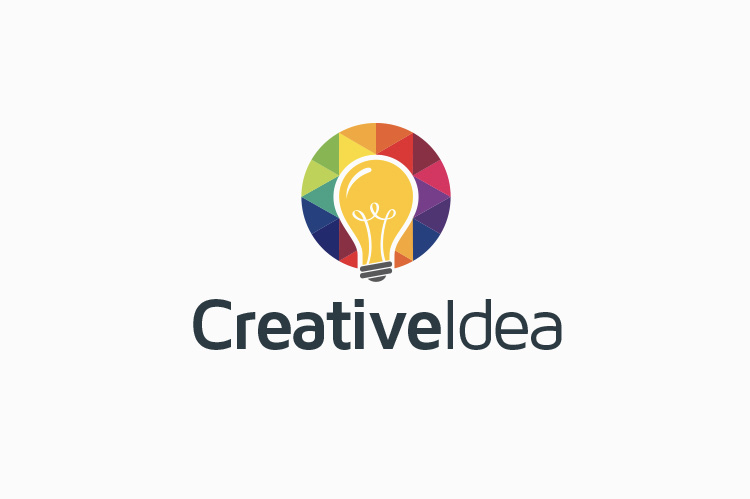 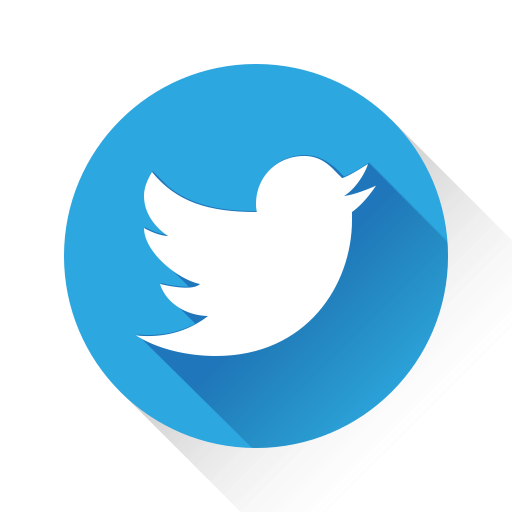 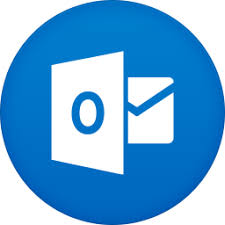 Your feedback
pharma436@outlook.com
@pharma436